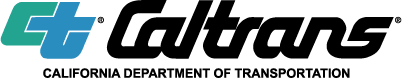 Principles in Pre-Positioning Transportation Equipment & Materials for Emergency Response
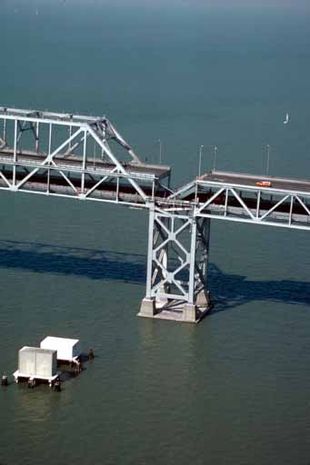 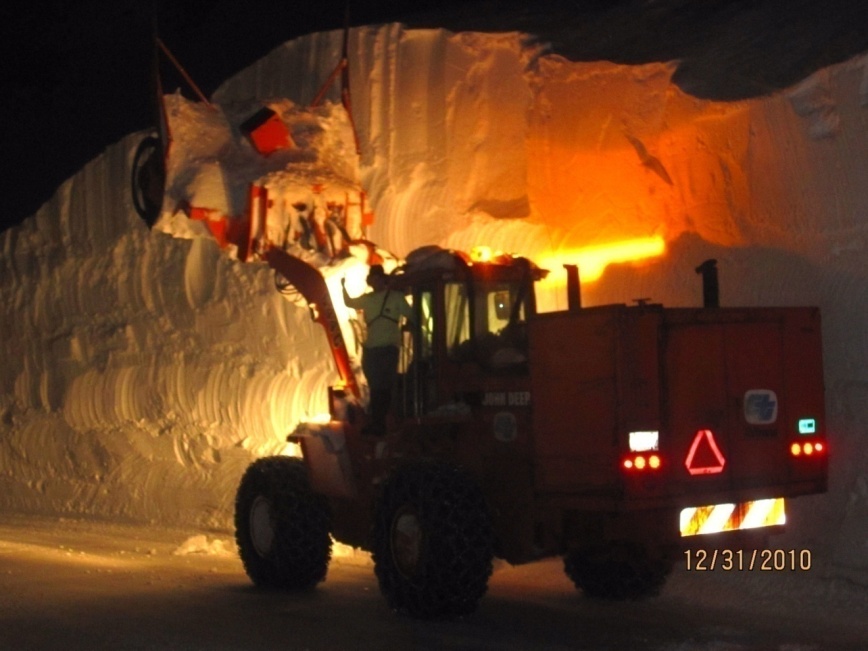 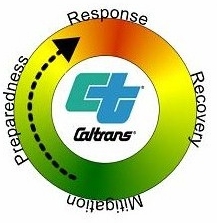 Herby Lissade, P.E.
Chief, Office of Emergency Management
What does Caltrans use to respond to Emergencies?
22,000 Department Employees

330 Maintenance stations

713 Changeable Message Signs

Most importantly – Almost 4,900 Dedicated and Experienced Highway Maintenance Employees.
1703 Closed Circuit TV Cameras

8,200 Pieces of equipment

323 Park and Ride Lots 
	and 87 Safety Roadside Rest Areas

143 Highway Advisory Radio stations
2
Caltrans Capabilities
Maintenance Field Operations
Telecommunications
Architectural and Engineering Services
Traffic Management
Geographical Information Systems
Procurement and Warehousing
Right of Way/Real Estate Assets
Maintenance Field Operations
Emergency traffic control and incident access control
Establishment of alternate corridors and detour routes
Debris removal and route clearance
Short term emergency repairs to highway elements and structures
Hazardous materials response
Lessons Learned
After Action Reports
Standard Operating Procedures Best Management Practices Exercises and Training
Threats & Vulnerability Assessment
Know what the hazards are, for example flooding (inundation mapping) and Fire Maps; Mitigation Plans
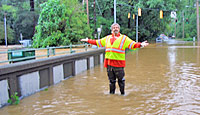 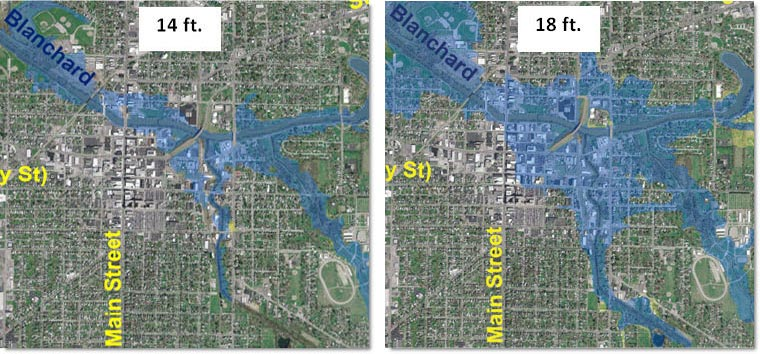 Emergency Response Facilities, Equipment & Material
Maintenance Stations
Bulk Fuel Sites
Emergency Generators
Critical supplies warehousing at emergency levels to provide timely delivery
Employee Housing (urban and remote areas)
Bulk Fuel
220 Sites with generated power.
Critical Facility Fuel Level: 30% 
Bulk Fuel Location for Emergency Response – in strategic and densely populated areas.
Telecommunication Systems
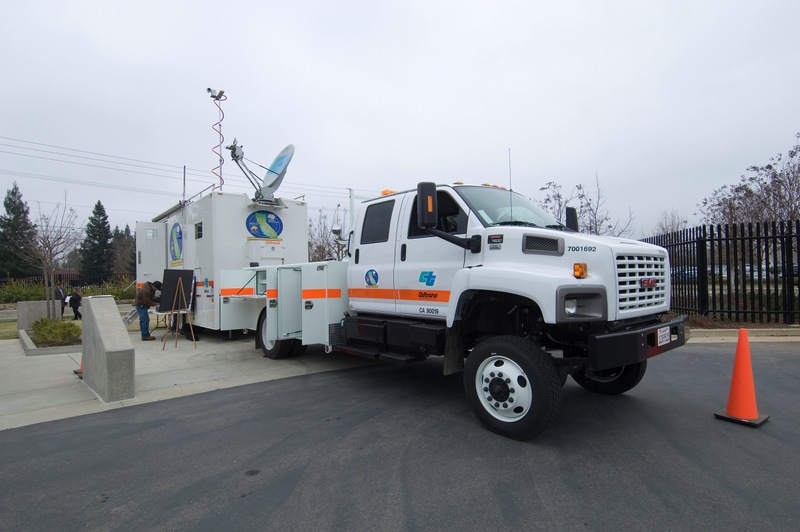 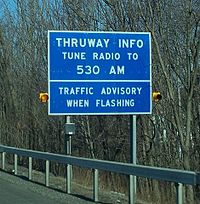 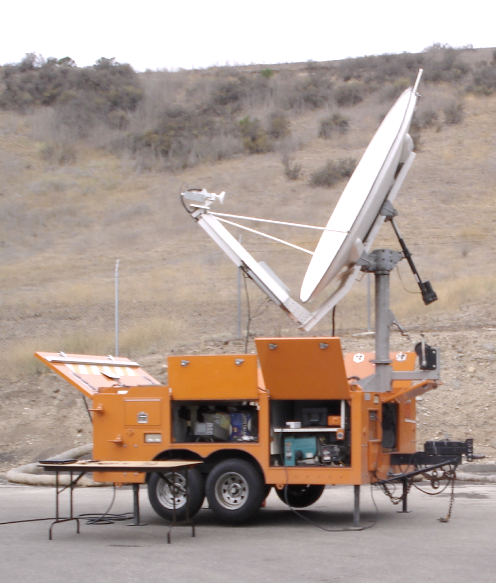 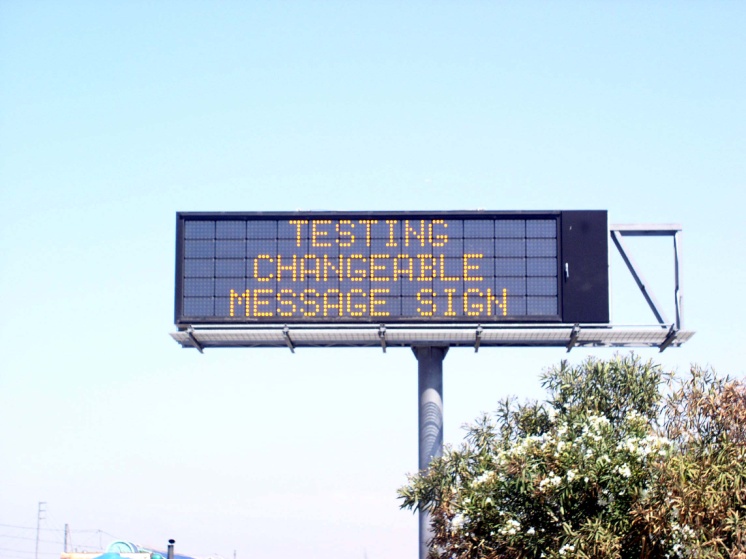 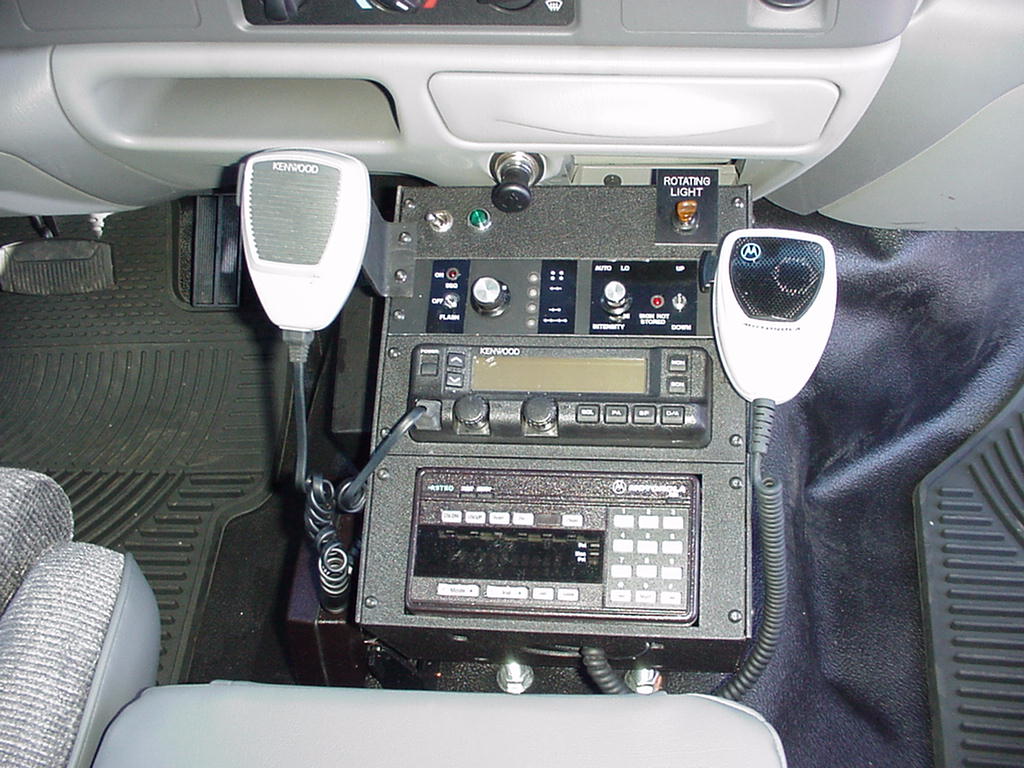 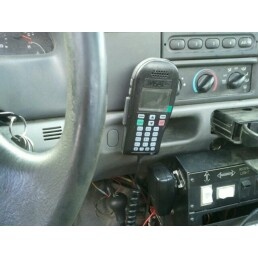 Emergency Supply Pods
Procurement, staging and delivery of mission critical supplies/materials
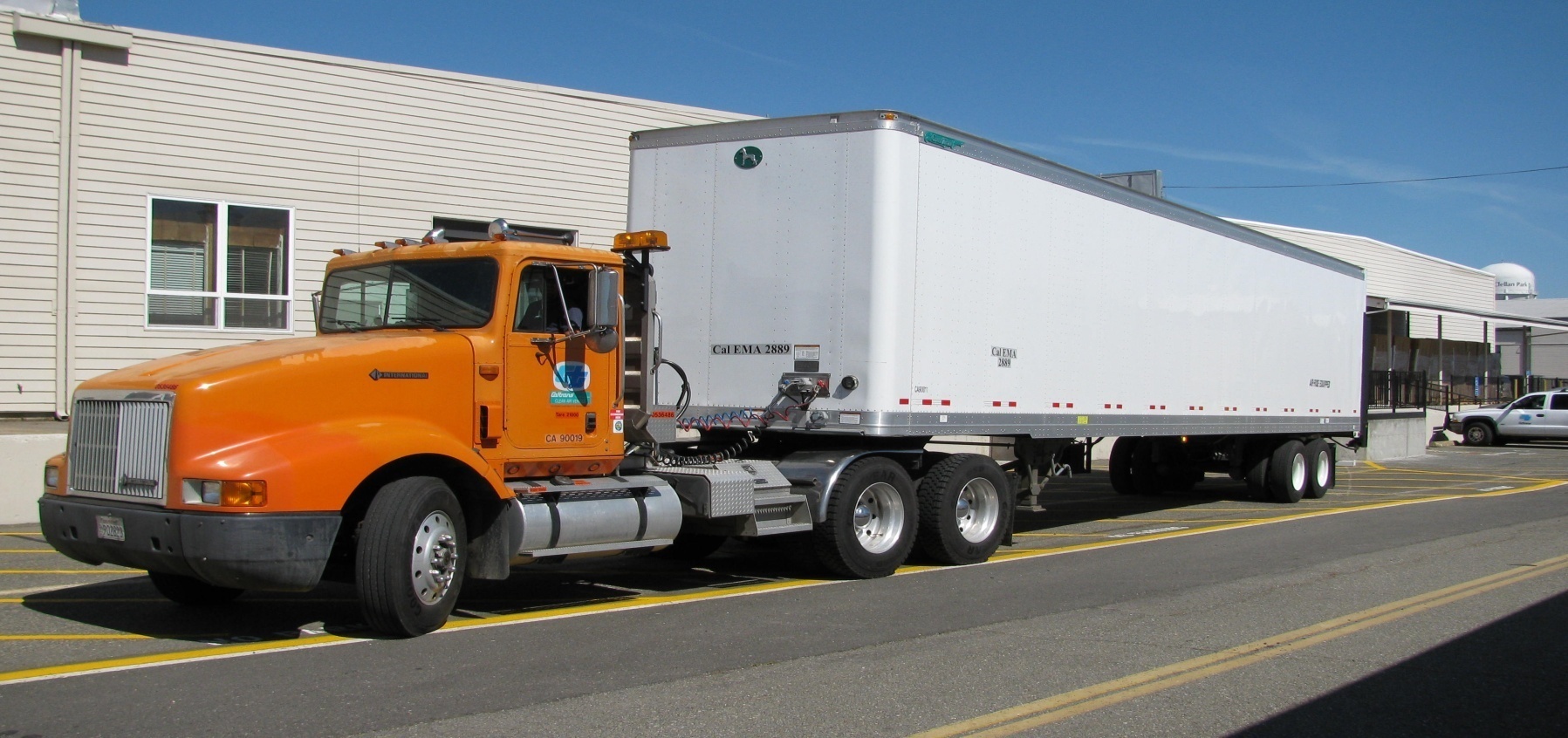 California Highway Maintenance Stations
30 Mile Buffer – Placement for response time
Along Emergency Lifeline Routes and NHS
Additional Maps 
Strategic Highway Network  
National Highway System  
Emergency Supply Chain
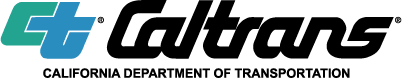 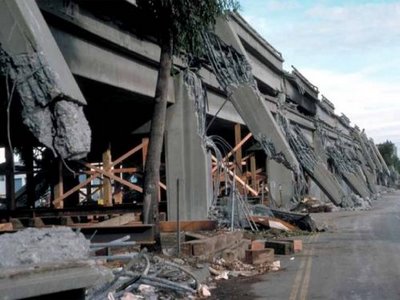 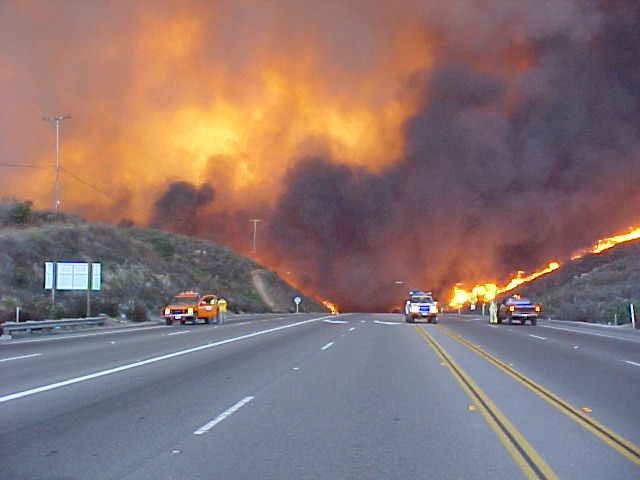 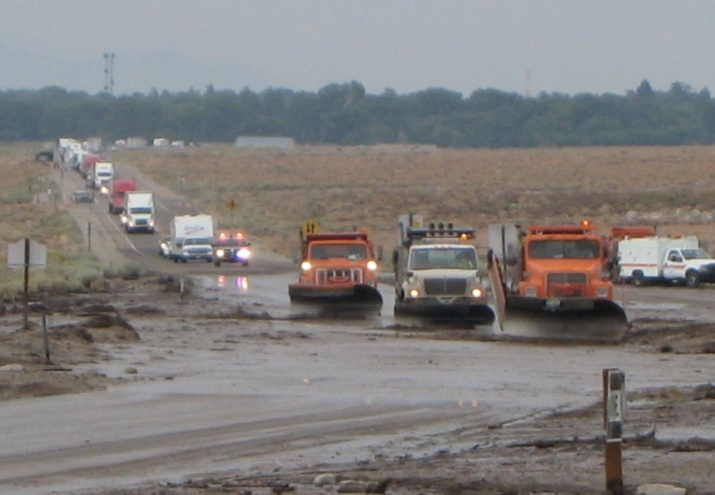 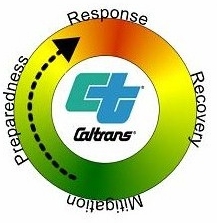 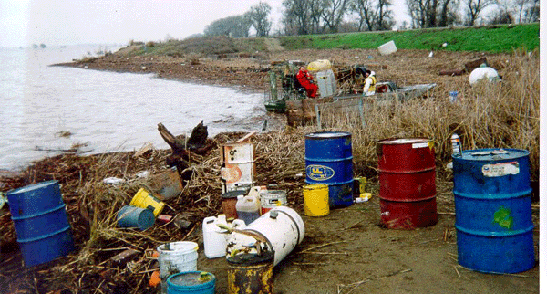 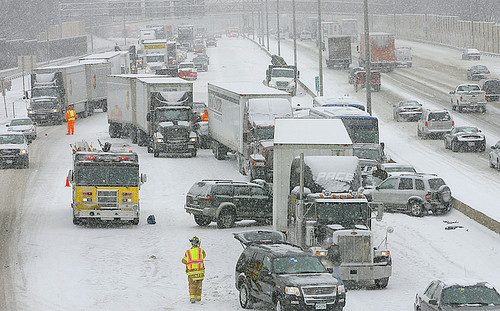